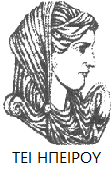 Ελληνική Δημοκρατία
Τεχνολογικό Εκπαιδευτικό Ίδρυμα Ηπείρου
Μηχανογραφημένη Λογιστική ΙI
Μέθοδοι, Διαδικασίες και Λογιστικά Αρχεία του Λογιστικού Συστήματος
Χύτης Ευάγγελος
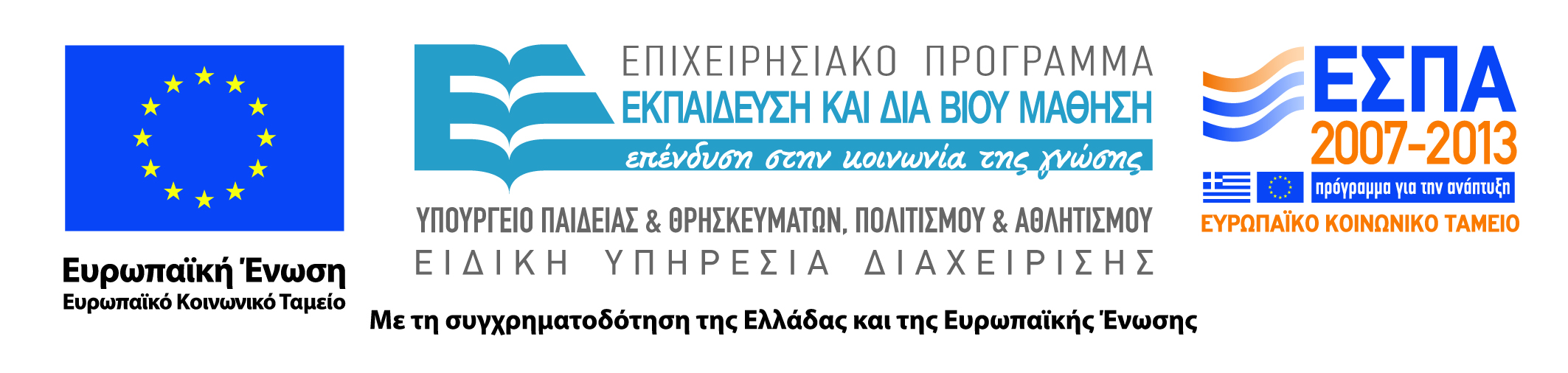 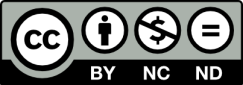 Ανοιχτά Ακαδημαϊκά Μαθήματα στο ΤΕΙ Ηπείρου
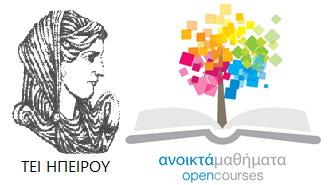 Λογιστικής και Χρηματοοικονομικής
Μηχανογραφημένη Λογιστική IΙ
Ενότητα 4: Μέθοδοι, Διαδικασίες και Λογιστικά Αρχεία του Λογιστικού Συστήματος
Χύτης Ευάγγελος
Πρέβεζα, 2015
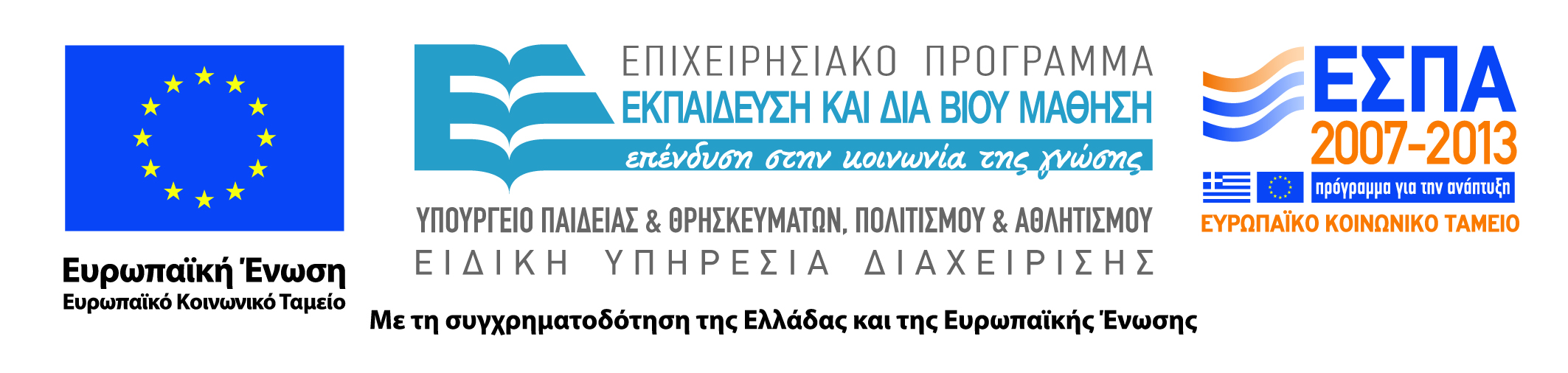 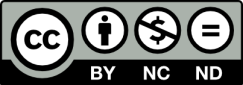 Άδειες Χρήσης
Το παρόν εκπαιδευτικό υλικό υπόκειται σε άδειες χρήσης Creative Commons. 
Για εκπαιδευτικό υλικό, όπως εικόνες, που υπόκειται σε άλλου τύπου άδειας χρήσης, η άδεια χρήσης αναφέρεται ρητώς.
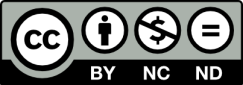 3
Χρηματοδότηση
Το έργο υλοποιείται στο πλαίσιο του Επιχειρησιακού Προγράμματος «Εκπαίδευση και Δια Βίου Μάθηση» και συγχρηματοδοτείται από την Ευρωπαϊκή Ένωση (Ευρωπαϊκό Κοινωνικό Ταμείο) και από εθνικούς πόρους.
Το έργο «Ανοικτά Ακαδημαϊκά Μαθήματα στο TEI Ηπείρου» έχει χρηματοδοτήσει μόνο τη αναδιαμόρφωση του εκπαιδευτικού υλικού.
Το παρόν εκπαιδευτικό υλικό έχει αναπτυχθεί στα πλαίσια του εκπαιδευτικού έργου του διδάσκοντα.
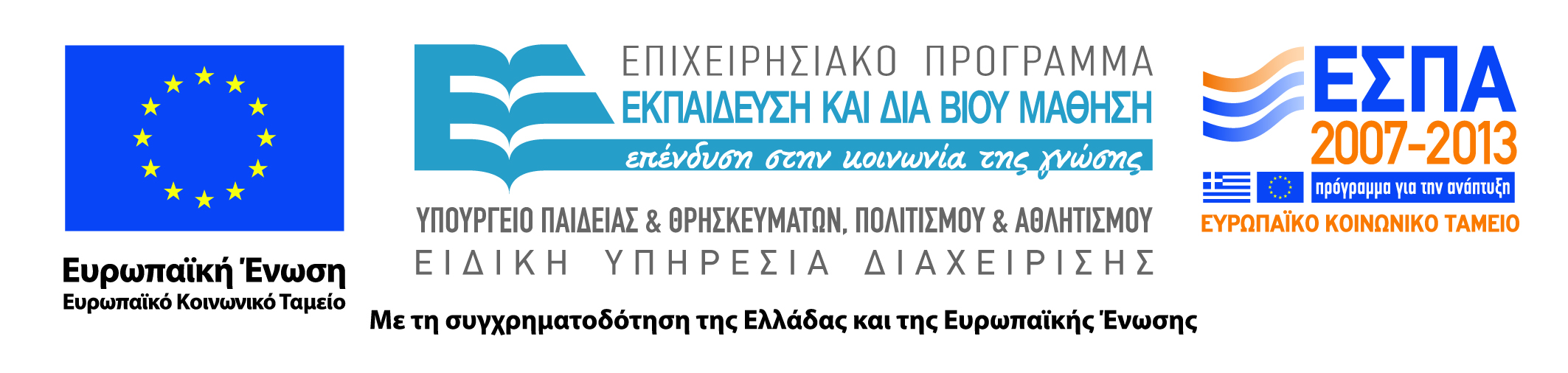 Σκοποί  ενότητας
Στην ενότητα αύτη  αναλύεται το λογιστικό σύστημα (μέθοδοι, διαδικασίες και λογιστικά αρχεία) και ο τρόπος που προσαρμόζονται ανάλογα με το μέγεθος και τη φύση (συμπεριλαμβανομένης της πολυπλοκότητας) της οντότητας.
5
Λογιστικό σύστημα και βασικά λογιστικά αρχεία
1. Η οντότητα τηρεί, ως μέρος του λογιστικού συστήματός της, αρχείο κάθε συναλλαγής και γεγονότος αυτής που πραγματοποιείται στη διάρκεια της περιόδου, καθώς και των προκυπτόντων πάσης φύσεως εσόδων, κερδών, εξόδων, ζημιών, αγορών και πωλήσεων περιουσιακών στοιχείων, εκπτώσεων και επιστροφών, φόρων, τελών και των πάσης φύσεως εισφορών σε ασφαλιστικούς οργανισμούς.
6
2. Το λογιστικό σύστημα παρακολουθεί σε αρχείο κάθε στοιχείο του ισολογισμού, καθώς και κάθε μεταβολή αυτού. 
 
3. Η τήρηση των αρχείων των παραγράφων 1 και 2 του παρόντος άρθρου γίνεται με τρόπο ανάλογο του μεγέθους και της φύσης της οντότητας και σύμφωνα με τον παρόντα νόμο.
7
ΕΡΜΗΝΕΙΑ ΠΟΛ 1003
Εισάγεται η αρχή ότι το λογιστικό σύστημα (μέθοδοι, διαδικασίες και λογιστικά αρχεία) προσαρμόζονται ανάλογα με το μέγεθος και τη φύση (συμπεριλαμβανομένης της πολυπλοκότητας) της οντότητας.
8
4. Για την εκπλήρωση της υποχρέωσης τήρησης των αρχείων των παραγράφων 1 και 2 του παρόντος άρθρου, το κριτήριο της σημαντικότητας της παραγράφου 5 του άρθρου 17 δεν έχει εφαρμογή.
9
ΕΡΜΗΝΕΙΑ ΠΟΛ 1003
Στα λογιστικά αρχεία καταχωρείται κάθε συναλλαγή και γεγονός της οντότητας, ανεξάρτητα από την αξία. Δηλαδή, η έννοια του σημαντικού μεγέθους δεν έχει εφαρμογή στην καταχώρηση των επιπτώσεων των συναλλαγών και των γεγονότων. Συνεπώς, η οντότητα πρέπει να καταχωρεί στο λογιστικό της σύστημα τις επιπτώσεις όλων των συναλλαγών και όλων των γεγονότων και δεν δύναται να επικαλείται το ασήμαντο ποσό αυτών για να αιτιολογήσει μη καταχώρηση.
10
5. Το λογιστικό σύστημα της οντότητας απαιτείται να καταχωρεί τη λογιστική βάση των στοιχείων των εσόδων, εξόδων, περιουσιακών στοιχείων, υποχρεώσεων και καθαρής θέσης, κατά περίπτωση, με σκοπό την κατάρτιση των χρηματοοικονομικών καταστάσεων της οντότητας σύμφωνα με τον παρόντα νόμο. Το λογιστικό σύστημα της οντότητας απαιτείται να παρακολουθεί και τη φορολογική βάση των στοιχείων των εσόδων, εξόδων, περιουσιακών στοιχείων, υποχρεώσεων και καθαρής θέσης, κατά περίπτωση, με σκοπό τη συμμόρφωση με τη φορολογική νομοθεσία και την υποβολή φορολογικών δηλώσεων.
11
ΕΡΜΗΝΕΙΑ ΠΟΛ 1003
 3.5.1 Το λογιστικό σύστημα της οντότητας απαιτείται να παρακολουθεί τόσο τη λογιστική αξία όσο και τη φορολογική βάση, εφόσον διαφέρουν, των στοιχείων των εσόδων, εξόδων, περιουσιακών στοιχείων, υποχρεώσεων και καθαρής θέσης, κατά περίπτωση. Η υποχρέωση αυτή είναι αυτονόητη προϋπόθεση για την εκπλήρωση των φορολογικών υποχρεώσεων της οντότητας. Η παρακολούθηση δύναται να γίνεται με οποιοδήποτε πρόσφορο και ασφαλή τρόπο, ώστε να μπορούν να εξαχθούν οι απαραίτητες πληροφορίες για τη σύνταξη των χρηματοοικονομικών καταστάσεων, τη σύνταξη των φορολογικών δηλώσεων, και τη διασφάλιση της δυνατότητας διενέργειας ελέγχων.
12
3.5.2 Οι διαφορές μεταξύ φορολογικής και λογιστικής βάσης διακρίνονται σε μόνιμες και προσωρινές. Προσωρινή διαφορά βάσει του ορισμού του Παραρτήματος Α είναι η διαφορά μεταξύ της λογιστικής αξίας και της φορολογικής βάσης ενός στοιχείου, όταν η διαφορά αυτή αναστρέφεται στο μέλλον. Για παράδειγμα, όταν ένα έξοδο ποσού 100 αναγνωρίζεται λογιστικά στη χρήση 20Χ4 αλλά θα εκπέσει για σκοπούς φορολογίας εισοδήματος στη χρήση 20Χ5, το λογιστικό αποτέλεσμα της χρήσεως 20Χ4 είναι μικρότερο κατά 100 από το φορολογικό αποτέλεσμα αυτής, ενώ στη χρήση 20Χ5 θα συμβεί το αντίστροφο.
13
Τέτοια περίπτωση προκύπτει, για παράδειγμα, από τη χρήση διαφορετικών συντελεστών απόσβεσης για λογιστικούς και φορολογικούς σκοπούς ή από την αναγνώριση, στη διάρκεια του εργασιακού βίου των εργαζομένων, εξόδων για παροχές προς αυτούς μετά την αφυπηρέτηση.
14
Τα ποσά αυτά αντιστρέφονται μέχρι την τελική εκκαθάριση των σχετικών στοιχείων. Για παράδειγμα, στην περίπτωση ενός παγίου η αντιστροφή των διαφορών των αποσβέσεων θα γίνει είτε με μέσω αντίθετων διαφορών αποσβέσεων σε μελλοντικές περιόδους (μικρότερες / μεγαλύτερες, αντίστοιχα, φορολογικές από λογιστικές) είτε μέσω του αποτελέσματος (κέρδους ή ζημίας) που θα προκύψει κατά την απόσυρση του παγίου. Στην περίπτωση προβλέψεων για παροχές σε εργαζομένους μετά την αφυπηρέτηση, η αντιστροφή θα γίνει κατά την καταβολή τους, χρόνος στον οποίο αυτές αναγνωρίζονται φορολογικά.
15
3.5.3 Σε αντιδιαστολή προς τις προσωρινές, μόνιμες είναι οι διαφορές μεταξύ λογιστικής και φορολογικής βάσης που δεν αντιστρέφονται. Για παράδειγμα εάν στη χρήση 20Χ4 η επιχείρηση κατέβαλε για προσαυξήσεις φόρων και πρόστιμα το ποσό των 200 ευρώ, ποσό που δεν αναγνωρίζεται φορολογικά, το λογιστικό αποτέλεσμα θα εμφανίζεται ισόποσα μειωμένο έναντι του φορολογικού, χωρίς η διαφορά αυτή να αντιστραφεί στο μέλλον.
16
6. Τα λογιστικά αρχεία τηρούνται με ηλεκτρονικό ή χειρόγραφο τρόπο. Όταν στην τήρηση των αρχείων χρησιμοποιούνται συντομεύσεις ή σύμβολα, το νόημά τους ορίζεται με σαφήνεια. 
7. Τα λογιστικά στοιχεία (παραστατικά), συμπεριλαμβανομένων των τιμολογίων πώλησης, επιτρέπεται να συντάσσονται σε γλώσσα άλλη από την Ελληνική. Τα λογιστικά βιβλία (αρχεία) τηρούνται στην Ελληνική γλώσσα.
17
8. Το σχέδιο των λογαριασμών του παραρτήματος Γ χρησιμοποιείται ως μέρος του λογιστικού συστήματος της οντότητας, σε ότι αφορά στην ονοματολογία και στο περιεχόμενο των λογαριασμών σύμφωνα με τον παρόντα νόμο, καθώς και στο βαθμό ανάλυσης και συγκέντρωσης αυτών. Η περαιτέρω ανάπτυξη του σχεδίου λογαριασμών για την κάλυψη των πληροφοριακών αναγκών της οντότητας και την ευχερή εφαρμογή του παρόντος νόμου είναι ευθύνη της διοίκησης της οντότητας, λαμβάνοντας ιδιαίτερα υπόψη την ανάγκη κάλυψης των απαιτήσεων της παραγράφου 10 του άρθρου 5. Ιδιαίτερα, οι τίτλοι των λογαριασμών δύναται να προσαρμόζονται σύμφωνα με τις καθιερωμένες ονοματολογίες ευρύτερων κλάδων δραστηριότητας, λαμβάνοντας υπόψη και την παράγραφο 12 του άρθρου 16.
18
ΕΡΜΗΝΕΙΑ ΠΟΛ 1003
 3.8.1 Η διάταξη ορίζει ότι το σχέδιο των λογαριασμών του παραρτήματος Γ είναι υποχρεωτικό σε ότι αφορά την ονοματολογία, το βαθμό ανάλυσης και συγκέντρωσης των λογαριασμών (ανάλυση – ταξινόμηση σε πρωτοβάθμιους, δευτεροβάθμιους, κλπ), καθώς και το περιεχόμενό τους, όπως αυτά καθορίζονται από τις διατάξεις του παρόντος νόμου. Συνεπώς, και σύμφωνα με τις επικρατούσες διεθνείς πρακτικές, δεν είναι υποχρεωτική η χρήση των κωδικών του προτεινόμενου σχεδίου λογαριασμών.
19
9. Εναλλακτικά του σχεδίου λογαριασμών του πρώτου εδαφίου της παραγράφου 8 του παρόντος άρθρου, κάθε οντότητα που υπόκειται σε αυτό το νόμο έχει την δυνατότητα να εφαρμόζει το σχέδιο λογαριασμών, όπως ισχύει κατά την 31 Δεκεμβρίου 2014.
20
ΕΡΜΗΝΕΙΑ ΠΟΛ 1003
3.9.1 Οι οντότητες, με επιλογή τους, μπορούν να συνεχίσουν να χρησιμοποιούν το υπάρχον σχέδιο λογαριασμών που είναι σε ισχύ κατά την 31η Δεκεμβρίου 2014, δηλαδή το σχέδιο λογαριασμών του Π.Δ. 1123/1980 ή του Π.Δ. 148/1984 περί εφαρμογής του Κλαδικού Λογιστικού Σχεδίου Ασφαλιστικών Επιχειρήσεων ή του Π.Δ. 384/1992 περί εφαρμογής Κλαδικού Λογιστικού Σχεδίου Τραπεζών, κατά περίπτωση. Οίκοθεν νοείται ότι οι οντότητες οφείλουν να προβαίνουν στις απαραίτητες προσαρμογές και προσθήκες στο σχέδιο λογαριασμών που τηρούν για την κάλυψη των απαιτήσεων του παρόντος νόμου και των πληροφοριακών τους αναγκών.
21
10. Όταν η οντότητα συντάσσει ισολογισμό, χρησιμοποιεί ένα κατάλληλο διπλογραφικό σύστημα για την παρακολούθηση των στοιχείων των παραγράφων 1 και 2 του παρόντος άρθρου και τηρεί: 
 α) Αρχείο στο οποίο καταχωρείται αναλυτικά κάθε συναλλαγή και γεγονός (ημερολόγιο). 
β) Αρχείο με τις μεταβολές κάθε τηρούμενου λογαριασμού (αναλυτικό καθολικό). 
γ) Σύστημα συγκέντρωσης του αθροίσματος των αυξήσεων και μειώσεων (χρεώσεων και πιστώσεων), καθώς και το υπόλοιπο κάθε τηρούμενου λογαριασμού (ισοζύγιο).
22
ΕΡΜΗΝΕΙΑ ΠΟΛ 1003
 3.10.1 Η παράγραφος αυτή περιγράφει το διπλογραφικό λογιστικό σύστημα για οντότητες που συντάσσουν, προαιρετικά ή υποχρεωτικά, ισολογισμό. Το σύστημα αυτό πρέπει να παρακολουθεί στα τηρούμενα αρχεία αναλυτικά κάθε συναλλαγή και γεγονός που έχει επίπτωση στα στοιχεία του ισολογισμού (περιουσιακά στοιχεία, υποχρεώσεις και στα στοιχεία της καθαρής θέσης), καθώς και στα στοιχεία της κατάστασης των αποτελεσμάτων (έσοδα, κέρδη, έξοδα και ζημίες).
23
Ενδεικτικά, διπλογραφικό λογιστικό σύστημα εφαρμόζουν:
   α) ΑΕ, ΕΠΕ, ΙΚΕ και οι Ετερόρρυθμες κατά μετοχές εταιρείες,
    β) ΟΕ και ΕΕ των οποίων όλα τα άμεσα ή έμμεσα μέλη είναι είτε οντότητες της περ. α’ της παρ. 2 του άρθρου 1, είτε άλλες οντότητες συγκρίσιμου νομικού τύπου με τις οντότητες της περίπτωσης αυτής, δηλαδή έχουν περιορισμένη ευθύνη,
24
γ) Οι οντότητες της παραγράφου 2(γ) του άρθρου 1 του Ν. 4308/2014, δηλαδή οι ΟΕ, ΕΕ, οι ατομικές επιχειρήσεις, οι αστικές εταιρείες κερδοσκοπικού ή μη χαρακτήρα, οι κοινωνίες αστικού δικαίου, οι δικηγορικές εταιρίες, οι κοινοπραξίες κ.λπ. με κύκλο εργασιών μεγαλύτερο από 1.500.000 ευρώ,
25
δ) Τα μη κερδοσκοπικά Ν.Π.Ι.Δ. (σωματεία, σύλλογοι, ενώσεις προσώπων κ.λπ.,) εφόσον αποκτούν εισόδημα από επιχειρηματική δραστηριότητα, με κύκλο εργασιών μεγαλύτερο από 1.500.000 ευρώ (οντότητες της παραγράφου 2(γ) του άρθρου 1 του Ν. 4308/2014),
26
ε) Ο πρατηριούχος υγρών καυσίμων και ο πωλητής πετρελαίου θέρμανσης (οντότητα της παραγράφου 2(γ) του άρθρου 1 του Ν. 4308/2014, δηλαδή ΟΕ, ΕΕ, ατομική επιχείρηση) με κύκλο εργασιών μεγαλύτερο από 8.000.000 ευρώ,
27
στ) Κερδοσκοπικές ή μη οντότητες που ανήκουν στο Δημόσιο ή ελέγχονται από αυτό ή τελούν υπό την εποπτεία αυτού (Δημόσιο, Ν.Π.Δ.Δ.), οι οποίες δεν εμπίπτουν στην εφαρμογή του άρθρου 156 του Ν. 4270/2014 (Λογιστικό Σχέδιο Γενικής Κυβέρνησης),
 
ζ) Οι συνεταιρισμοί και κάθε οντότητα που υποχρεούνται σε σύνταξη ισολογισμού από άλλη νομοθεσία.
28
Βιβλιογραφία
Καραγιώργος Π. – Πετρίδης Α. (2010), Μηχανογραφημένη Λογιστική, εκδότης: Αφοί Θ.Καραγιώργου Ο.Ε.
Πολλάλης Ι., Βοζίκης Α. (2009), Πληροφορικά Συστήματα Διαχείρισης Επιχειρησιακών Πόρων: Στρατηγικές και Εφαρμογές, εκδότης: UTOPIA Εκδόσεις ΕΠΕ
Βενιέρης Γ., Κοέν Σ., Βλήσμος Ο. (2015), Λογιστικά Πληροφοριακά Συστήματα, εκδότης: Εταιρεία Αξιοποίησης και Διαχείρισης της περιουσίας του Οικονομικού Πανεπιστημίου Αθηνών Α.Ε.
Σημείωμα Αναφοράς
Χύτης Ε. (2015) Μηχανογραφημένη Λογιστική IΙ. ΤΕΙ Ηπείρου. Διαθέσιμο από:
http://oc-web.ioa.teiep.gr/OpenClass/courses/LOGO125/
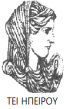 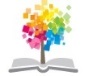 30
ΔΙΑΤΑΡΑΧΕΣ ΦΩΝΗΣ, Ενότητα 0, ΤΜΗΜΑ ΛΟΓΟΘΕΡΑΠΕΙΑΣ, ΤΕΙ ΗΠΕΙΡΟΥ - Ανοιχτά Ακαδημαϊκά Μαθήματα στο ΤΕΙ Ηπείρου
Σημείωμα Αδειοδότησης
Το παρόν υλικό διατίθεται με τους όρους της άδειας χρήσης Creative Commons Αναφορά Δημιουργού-Μη Εμπορική Χρήση-Όχι Παράγωγα Έργα 4.0 Διεθνές [1] ή μεταγενέστερη. Εξαιρούνται τα αυτοτελή έργα τρίτων π.χ. φωτογραφίες, Διαγράμματα κ.λ.π., τα οποία εμπεριέχονται σε αυτό και τα οποία αναφέρονται μαζί με τους όρους χρήσης τους στο «Σημείωμα Χρήσης Έργων Τρίτων».
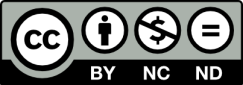 Ο δικαιούχος μπορεί να παρέχει στον αδειοδόχο ξεχωριστή άδεια να  χρησιμοποιεί το έργο για εμπορική χρήση, εφόσον αυτό του  ζητηθεί.
[1]
http://creativecommons.org/licenses/by-nc-nd/4.0/deed.el
Τέλος Ενότητας
Επεξεργασία: Βαφειάδης Νικόλαος
Πρέβεζα, 2015
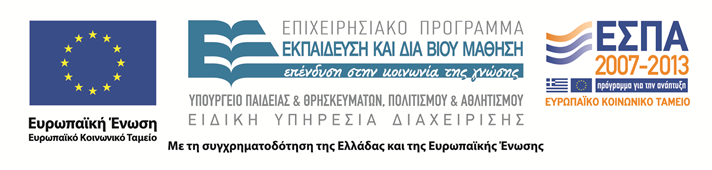 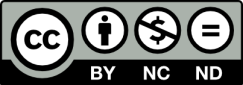 Σημειώματα
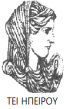 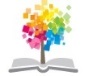 33
ΔΙΑΤΑΡΑΧΕΣ ΦΩΝΗΣ, Ενότητα 0, ΤΜΗΜΑ ΛΟΓΟΘΕΡΑΠΕΙΑΣ, ΤΕΙ ΗΠΕΙΡΟΥ - Ανοιχτά Ακαδημαϊκά Μαθήματα στο ΤΕΙ Ηπείρου
Διατήρηση Σημειωμάτων
Οποιαδήποτε  αναπαραγωγή ή διασκευή του υλικού θα πρέπει  να συμπεριλαμβάνει:

το Σημείωμα Αναφοράς
το  Σημείωμα Αδειοδότησης
τη Δήλωση Διατήρησης Σημειωμάτων
το Σημείωμα Χρήσης Έργων Τρίτων (εφόσον υπάρχει) 

μαζί με τους συνοδευόμενους υπερσυνδέσμους.
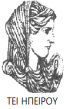 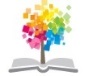 34
ΔΙΑΤΑΡΑΧΕΣ ΦΩΝΗΣ, Ενότητα 0, ΤΜΗΜΑ ΛΟΓΟΘΕΡΑΠΕΙΑΣ, ΤΕΙ ΗΠΕΙΡΟΥ - Ανοιχτά Ακαδημαϊκά Μαθήματα στο ΤΕΙ Ηπείρου
Τέλος Ενότητας
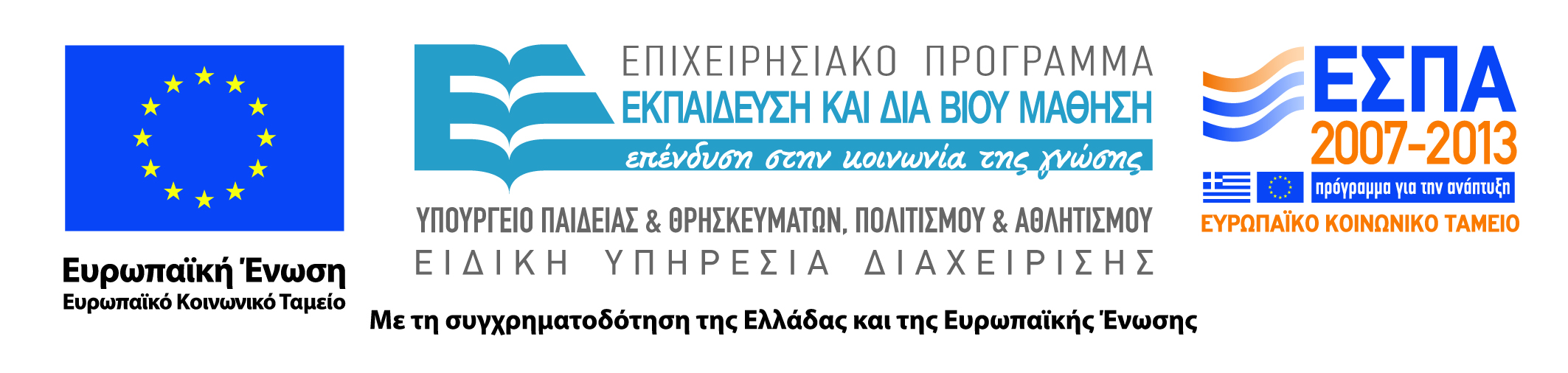 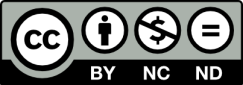